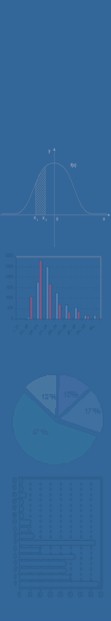 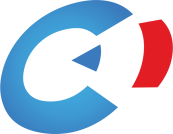 22nd January 2016
PRESS CONFERENCE


Radmila Čičković, PhD, 
Republika Srpska Institute of Statistics, Director General
Republika Srpska Institute of Statistics
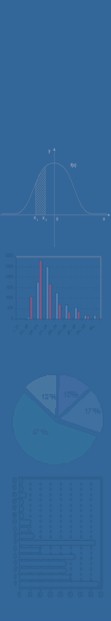 LABOUR STATISTICS
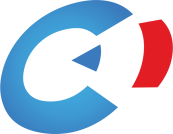 DECEMBER 2015
Average monthly net wage 834 КМ

   Average monthly gross wage 1,344 КМ

   In 2015, average monthly net wage 831 КМ
Republika Srpska Institute of Statistics
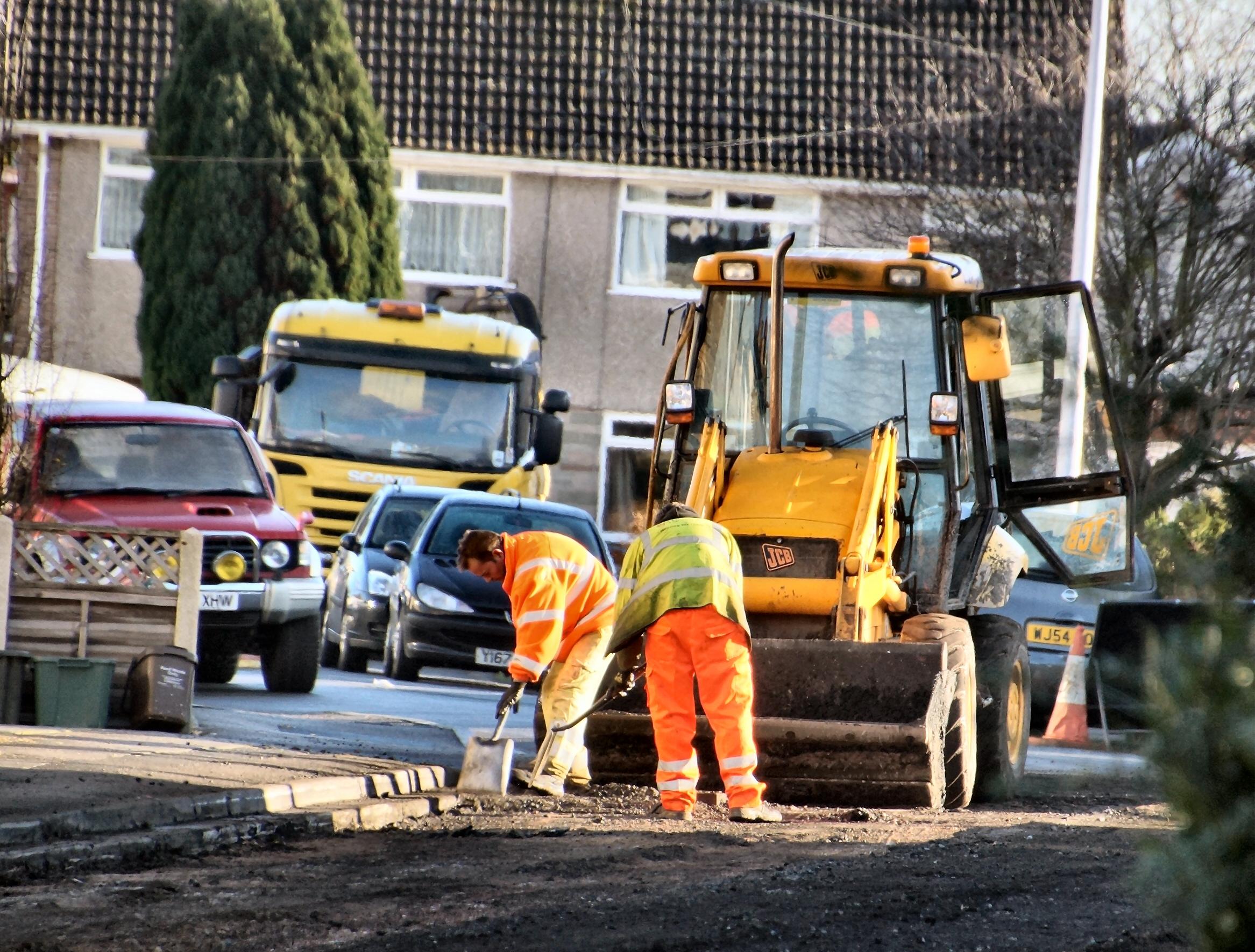 [Speaker Notes: Просјечна мјесечна нето плата запослених у Републици Српској, исплаћена у децембру 2015. године износила је 834 КМ, а просјечна мјесечна бруто плата 1 344 КМ. 
 
У односу на DECEMBER 2014. године, просјечна нето плата исплаћена у децембру 2015. реално је већа за 1,4%, док је у односу на новембар 2015. године, такође, реално већа за 1,4%.

Просјечна нето плата исплаћена у 2015. години износи 831 КМ, а просјечна бруто плата 1 340 КМ. У односу на 2014. годину, просјечна нето плата исплаћена у 2015. већа је номинално за 0,7%, а реално за 2,2%.]
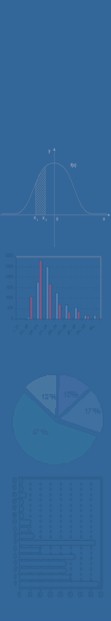 LABOUR STATISTICS
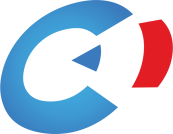 КМ
Republika Srpska Institute of Statistics
Graph 1. Average net wages of employed persons by month
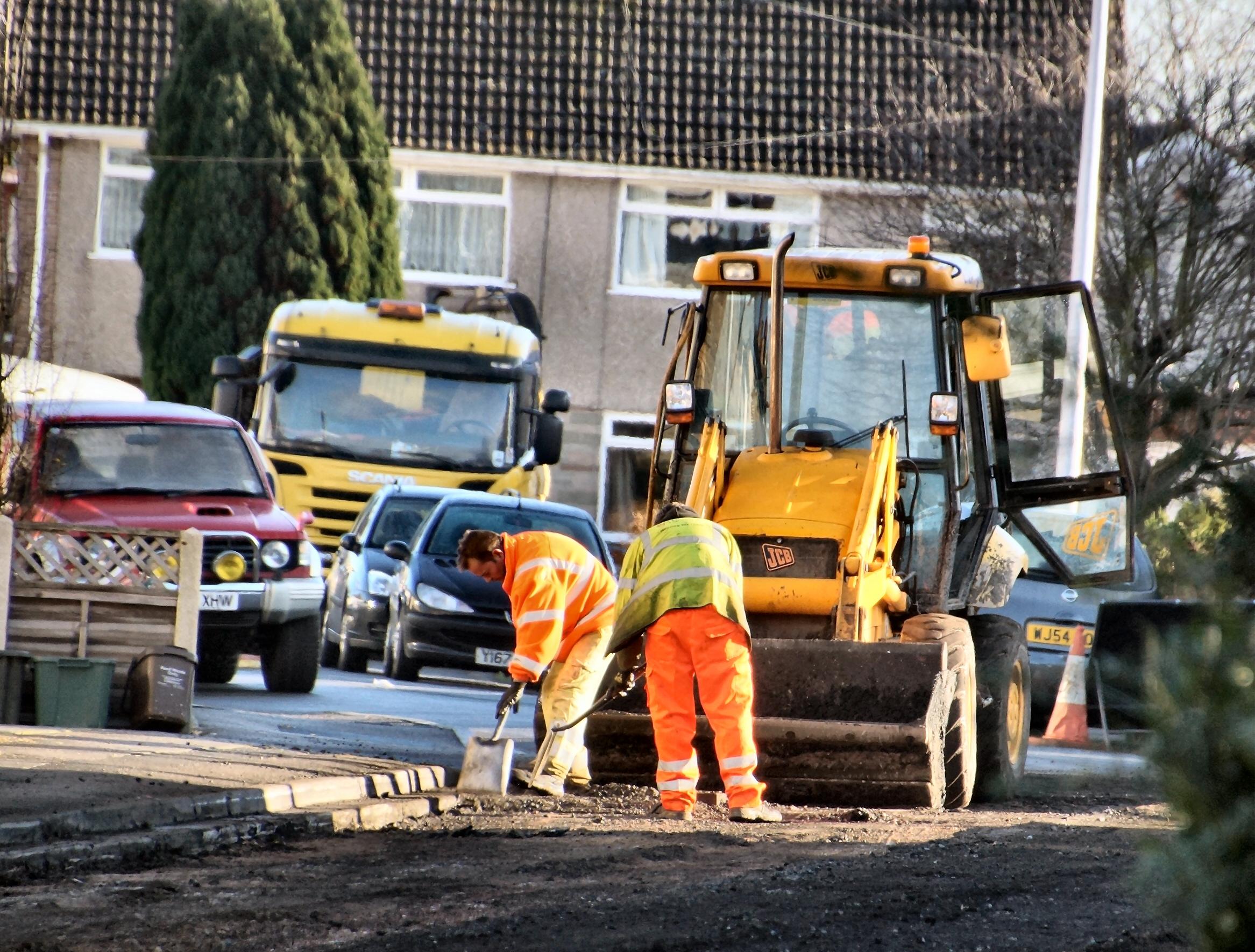 [Speaker Notes: До повећања просјечне нето плате у децембру 2015. године у односу на новембар 2015. дошло је због већег броја прековремених часова рада и часова рада на државни празник остварених у подручјима дјелатности Информације и комуникације и Производња и снабдијевање електричном енергијом, гасом, паром и климатизација, а која запошљавају значајан број радника.
 
Посматрано по подручјима, у децембру 2015. године, највиша просјечна нето плата исплаћена је у подручју Финансијске дјелатности и дјелатности осигурања и износила је 1 259 КМ. Са друге стране, најнижа просјечна нето плата у децембру 2015. исплаћена је у подручју Административне и помоћне услужне дјелатности 521 КМ.
 
У децембру 2015. године, у односу на новембар 2015, номинални раст нето плате забиљежен је у подручјима Пословање некретнинама 7,6%, Информације и комуникације 4,9% и Дјелатности пружања смјештаја, припреме и послуживања хране, хотелијерство и угоститељство 4,2%. 
 
Смањење плате, у номиналном износу, забиљежено је у подручјима Трговина на велико и на мало, поправка моторних возила и мотоцикала 1,1%, Финансијске дјелатности и дјелатности осигурања 0,5% и Пољопривреда, шумарство и риболов 0,2%.]
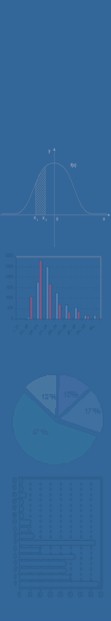 PRICES STATISTICS
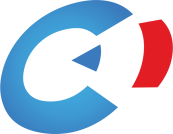 DECEMBER 2015
Monthly inflation -0.2%

  Annual inflation (December 2015/December 2014) -1.6%
Republika Srpska Institute of Statistics
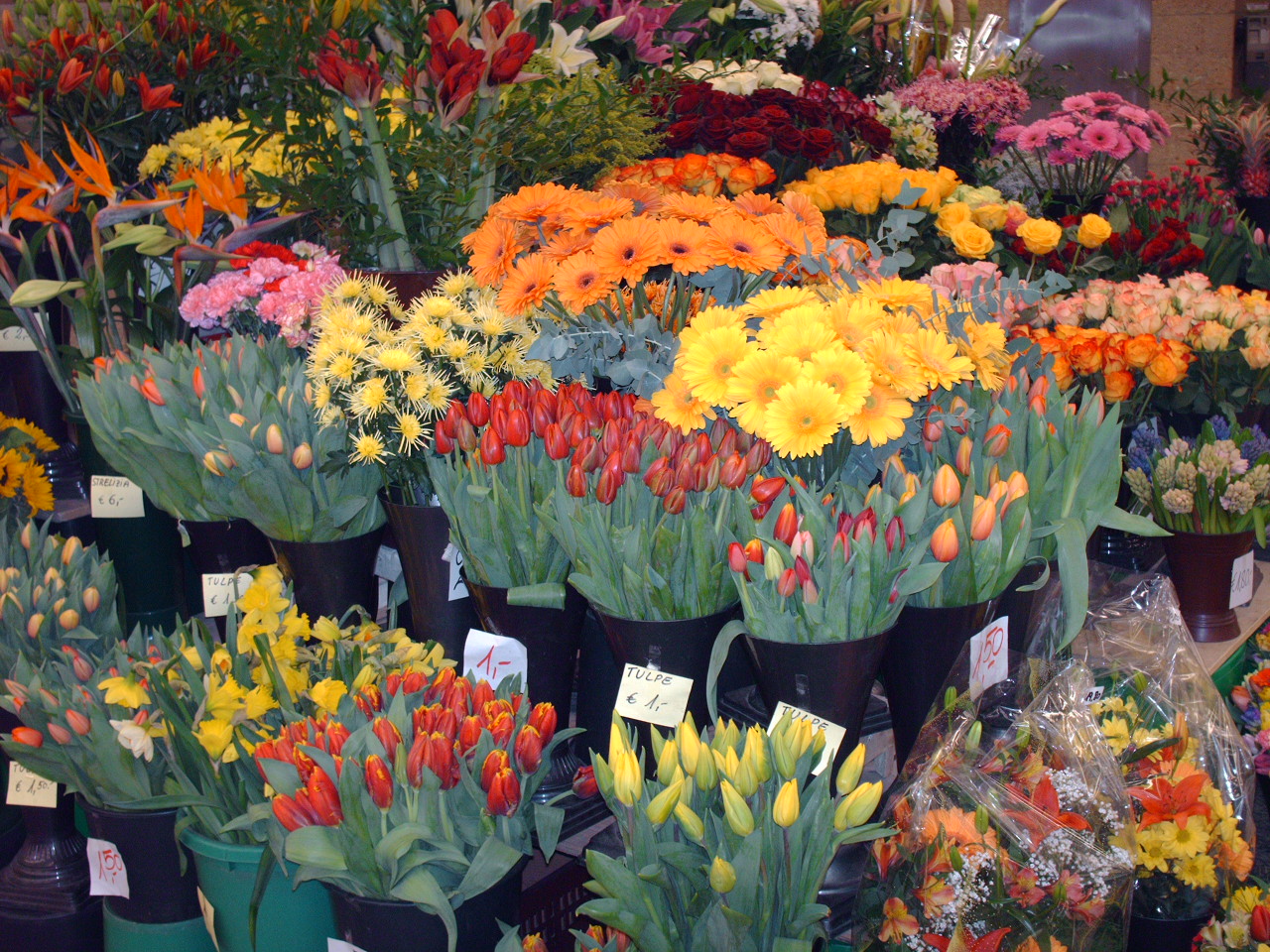 [Speaker Notes: Цијене производа и услуга које се користе за личну потрошњу у Републици Српској, мјерене индексом потрошачких цијена, у децембру 2015. године у односу на претходни мјесец, у просјеку, су ниже за 0,2%, док су на годишњем нивоу, у просјеку, ниже за 1,6%.]
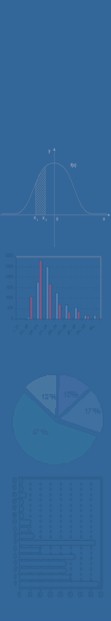 PRICES STATISTICS
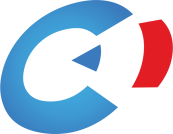 DECEMBER 2015
increase in prices
   Division Food and non-alcoholic beverages 0.4% 


decrease in prices
   Division Clothing and footwear 3.1%
Republika Srpska Institute of Statistics
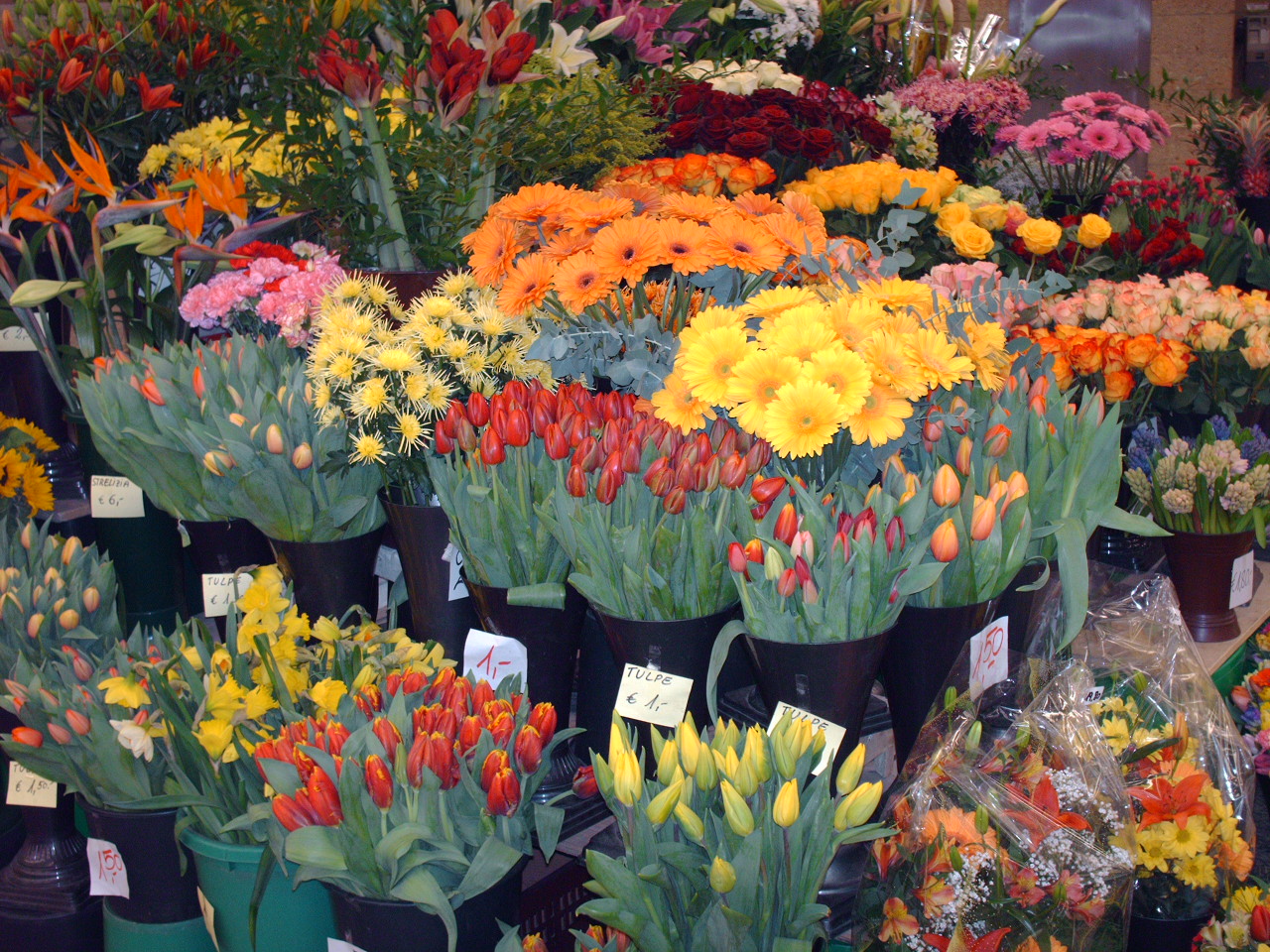 [Speaker Notes: Од 12 главних одјељака производа и услуга, више цијене забиљежене су у два, ниже цијене у четири, док су цијене у шест одјељака, у просјеку, остале непромијењене.

Највећи раст у децембру, забиљежен је у одјељку Храна и безалкохолна пића (0,4%) и то у групи свјеже поврће (8,1%) усљед виших сезонских цијена, те у групи шећер, џем, мед и др. производи (1,0%), усљед виших набавних цијена шећера. Нешто мање повећање забиљежено је код цијена свјеже рибе (0,5%), те у групи млијеко и млијечни производи (0,6%). Због различитих цијена добављача, мање повећање забиљежено је и у одјељку Здравство (0,1%) у групи фармацеутски производи.

У одјељцима Алкохолна пића и дуван, Становање, Комуникације, Рекреација и култура, Образовање и Ресторани и хотели цијене су, у просјеку, остале непромијењене.

Највећи пад цијена цијена у децембру забиљежен је у одјељку Одјећа и обућа (3,1%), усљед великог броја сезонских и новогодишњих попуста и других врста снижења, затим у одјељку Превоз (1,1%), највише због нижих набавних цијена горива. Ниже цијене забиљежене су још и у одјељку Намјештај и покућство (0,5%) због већег броја новогодишњих попуста на различитим апаратима и другој опреми за домаћинство, те у одјељку Остала добра и услуге (0,1%), усљед нижих (акцијских) цијена у групи производи за одржавање личне хигијене.]
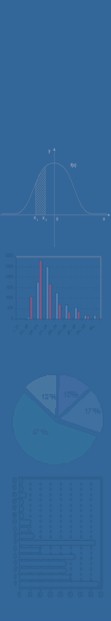 INDUSTRY STATISTICS
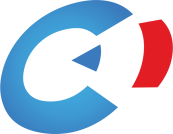 INDEX OF INDUSTRIAL PRODUCTION
Working-day adjusted industrial production                    
(January-December 2015-January/December 2014) 2.7% higher
Republika Srpska Institute of Statistics
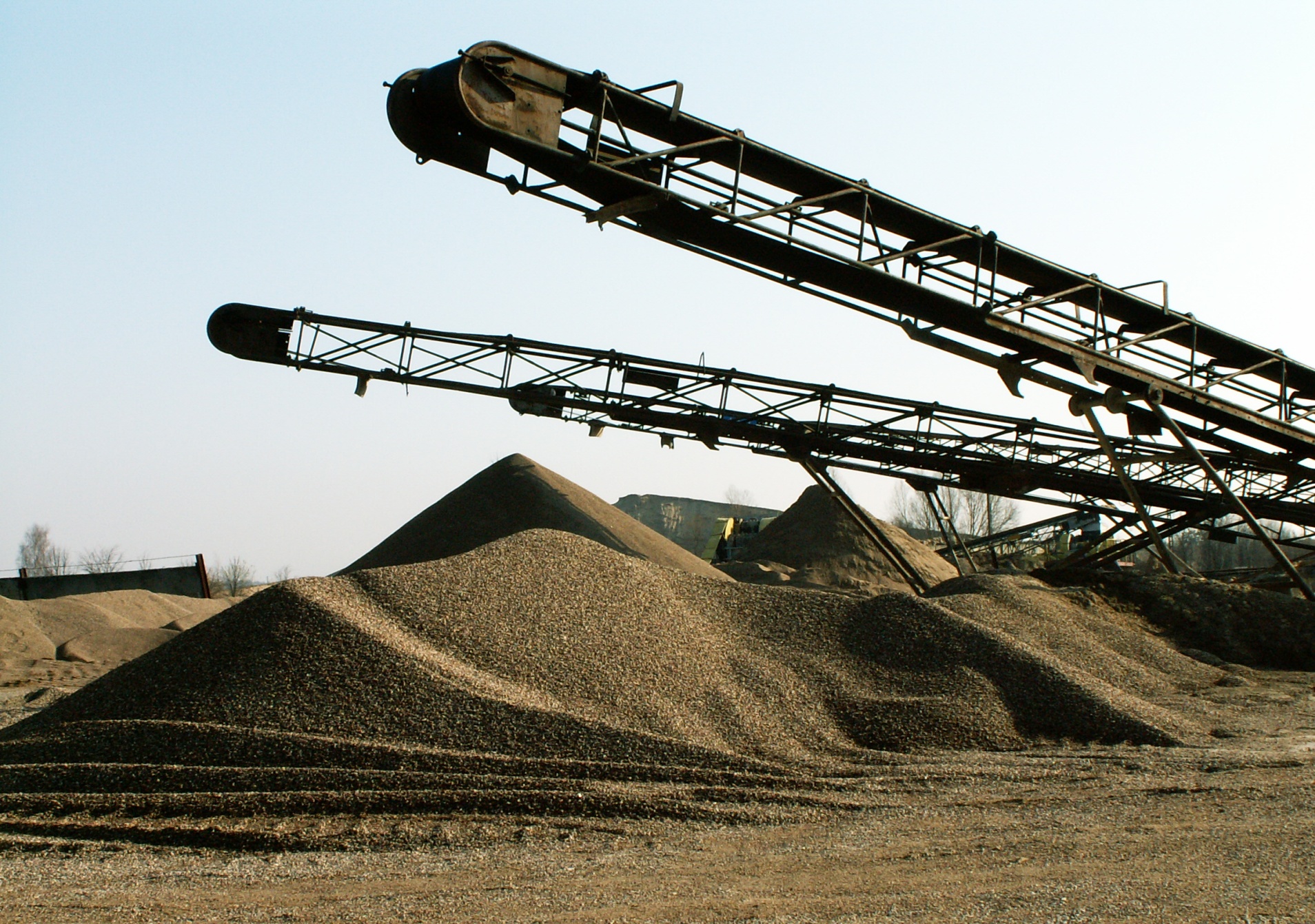 [Speaker Notes: Календарски прилагођена индустријска производња у периоду јануар - DECEMBER 2015. године у поређењу са истим периодом 2014. већа је за 2,7%. У подручју Вађења руда и камена остварен је раст од 10,2% и у Прерађивачкој индустрији раст од 2,7%, док је у Производњи и снабдијевању електричном енергијом, гасом, паром и климатизацији забиљежен пад од 1,0%. 
Посматрано према главним индустријским групама по основу економске намјене производа, у периоду јануар-DECEMBER 2015. године у поређењу са истим периодом 2014. производња нетрајних производа за широку потрошњу већа је за 7,4%, интермедијарних производа за 4,4%, трајних производа за широку потрошњу за 2,4% и енергије за 1,0%, док је производња капиталних производа мања за 5,6%.]
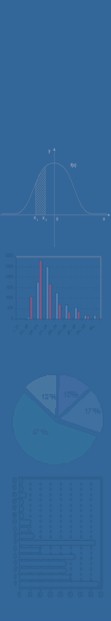 INDUSTRY STATISTICS
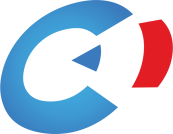 EMPLOYEES IN INDUSTRY
JANUARY-DECEMBER 2015/JANUARY-DECEMBER 2014

Number of employees in industry increased by 1.3%
Republika Srpska Institute of Statistics
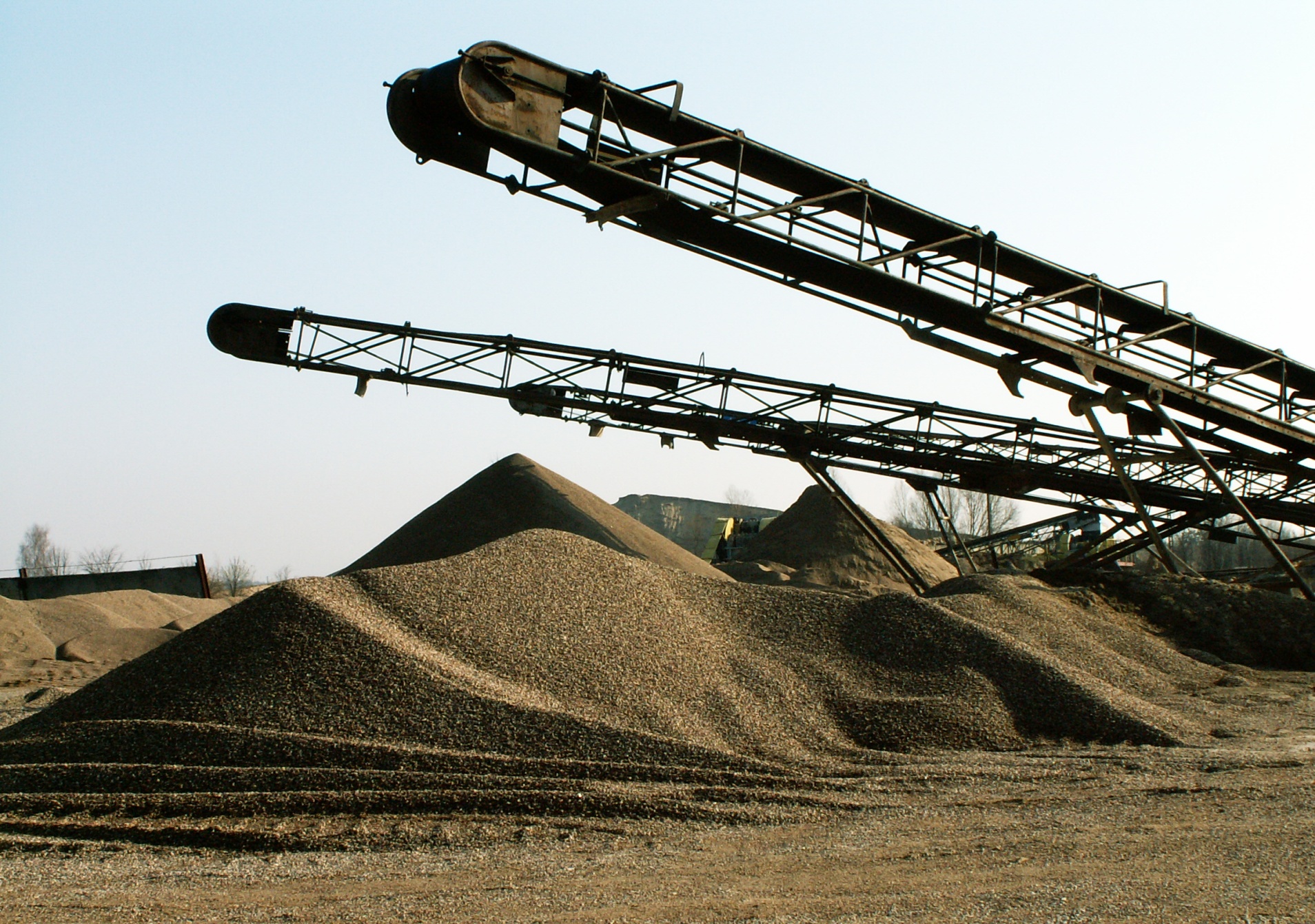 [Speaker Notes: Број запослених у индустрији у децембру 2015. године у односу на просјечан мјесечни број запослених у 2014. години већи је за 1,3%, у односу на исти мјесец прошле године већи је за 0,5%, док је у односу на новембар 2015. године мањи за 0,5%. Број запослених у индустрији у периоду јануар - DECEMBER 2015. године, у односу на исти период прошле године, већи је за 1,3%. У истом периоду у подручју Производња и снабдијевање електричном енергијом, гасом, паром и климатизацији остварен је раст од 2,3%, у подручју Вађење руда и камена раст од 1,7% и у подручју Прерађивачка индустрија раст од 1,0%.]
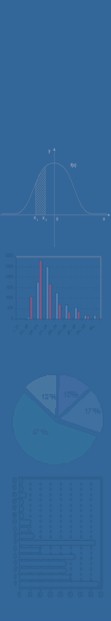 EXTERNAL TRADE STATISTICS
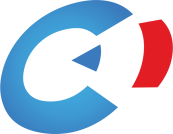 JANUARY-DECEMBER 2015
Volume of external trade of Republika Srpska
6 billion and 809 million КМ
         
        EXPORT 2 billion and 513 million КМ
          IMPORT 4 billion and 296 million КМ
Republika Srpska Institute of Statistics
Coverage of import with export 58.5%
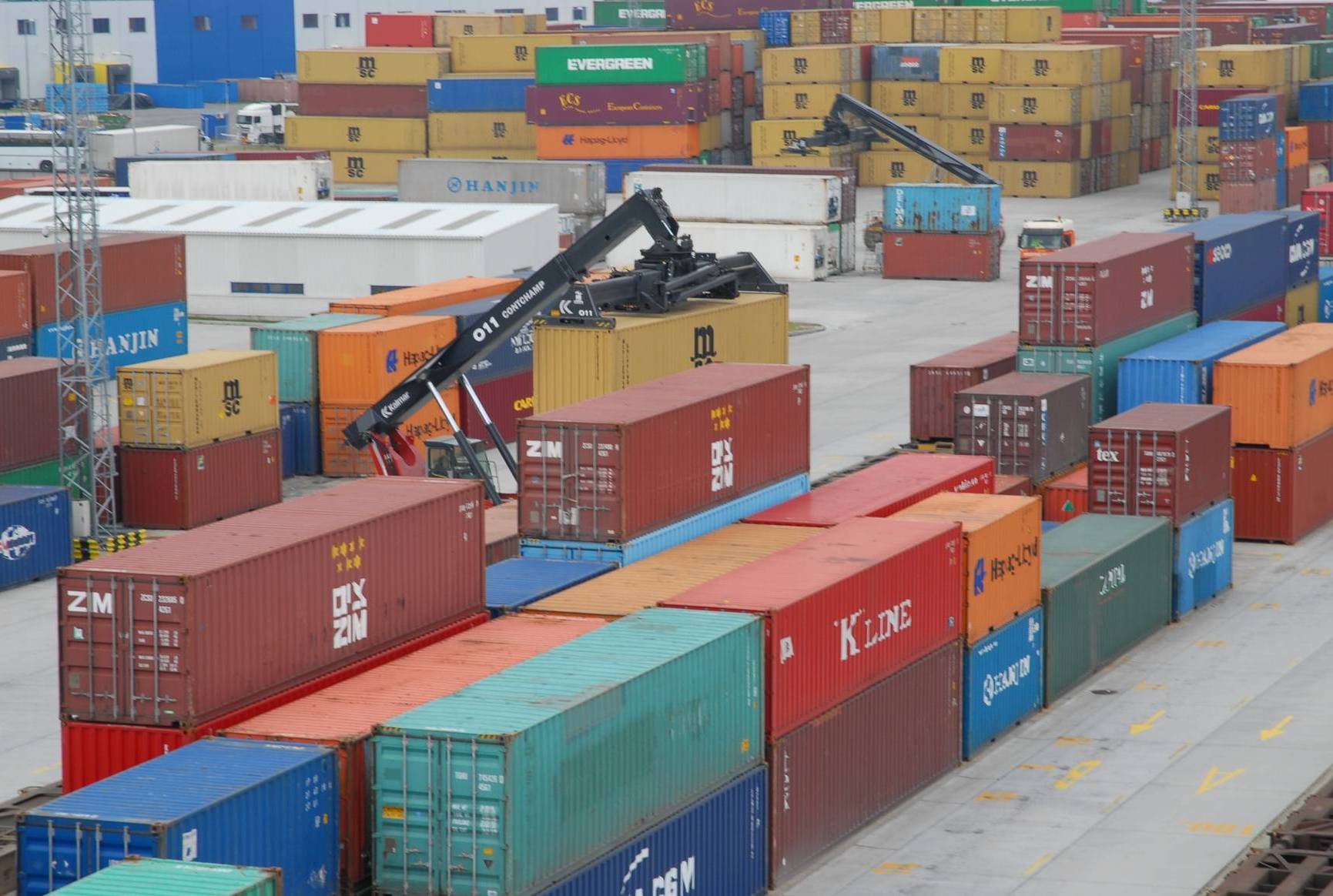 [Speaker Notes: Према подацима статистике спољне трговине у периоду јануар-DECEMBER 2015. године обим робне размјене Републике Српске са иностранством износио је око 6 милијарди 809 милиона КМ, од чега се на извоз односи 2 милијарде 513 милиона КМ, а на увоз 4 милијарде 296 милионa КМ. У оквиру укупно остварене робне размјене Републике Српске са иностранством у периоду јануар-DECEMBER 2015. године, проценат покривеност увоза извозом износио је 58,5%.]
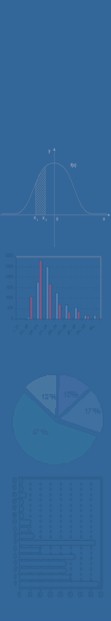 EXTERNAL TRADE STATISTICS
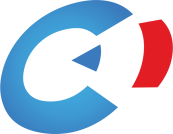 thous. КМ
Republika Srpska Institute of Statistics
2014
2015
Graph 2. Export and import by month
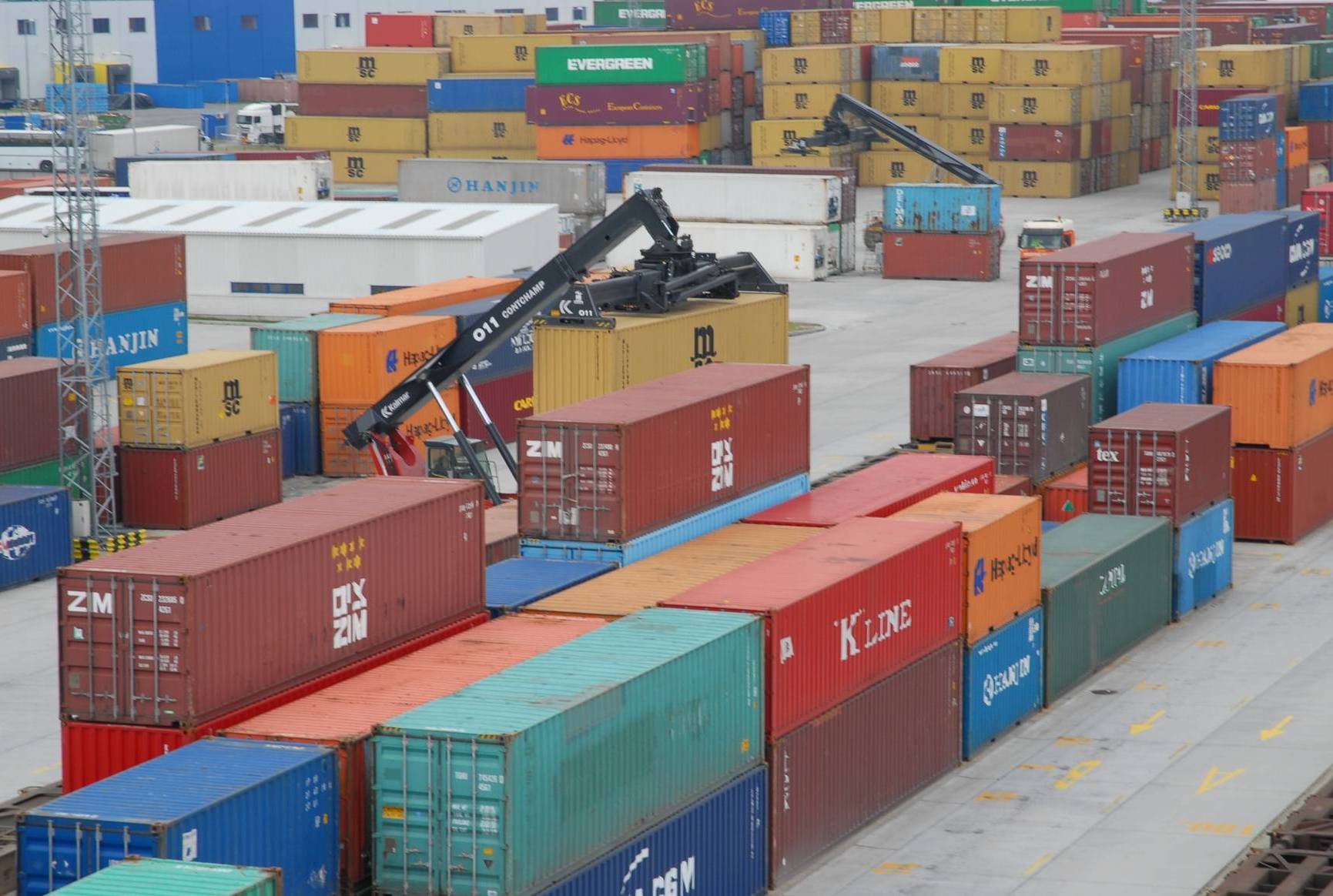 [Speaker Notes: Посматрајући по мјесецима, извоз у децембру 2015. године у односу на новембар 2015. године смањен је за 27,8%, док је у односу на DECEMBER 2014. године смањен за 29,2%. Увоз је у децембру 2015. године у односу на новембар 2015. године смањен за 16,8%, док је у односу на DECEMBER 2014. године смањен за 33,6%.

Посматрано по групама производа, у периоду јануар-DECEMBER 2015. године у структури извоза највише учествују вјештачки корунд, алуминијум оксид и алуминијум хидроксид 6,4%, затим обрађено дрво 6,3% и дијелови обуће 4,5%.

У структури увоза, највише учествује нафта и уља добијена од битуменозних минерала (сирова) 14,8%, потом слиједе лијекови 3,9% и дијелови обуће 1,9%.]
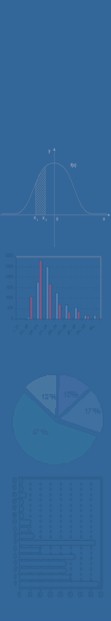 EXTERNAL TRADE STATISTICS
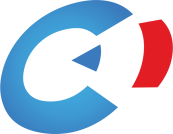 JANUARY - DECEMBER 2015
EXPORT:
Italy 18.0% or 451 million КМ
   Serbia 13.0% or 327 million КМ
   Germany 10.7% or 269 million КМ
Serbia 17.6% or 754 million КМ
   Russia 16.0% or 686 million КМ
   Italy 12.1% or 520 million КМ
IMPORT:
Republika Srpska Institute of Statistics
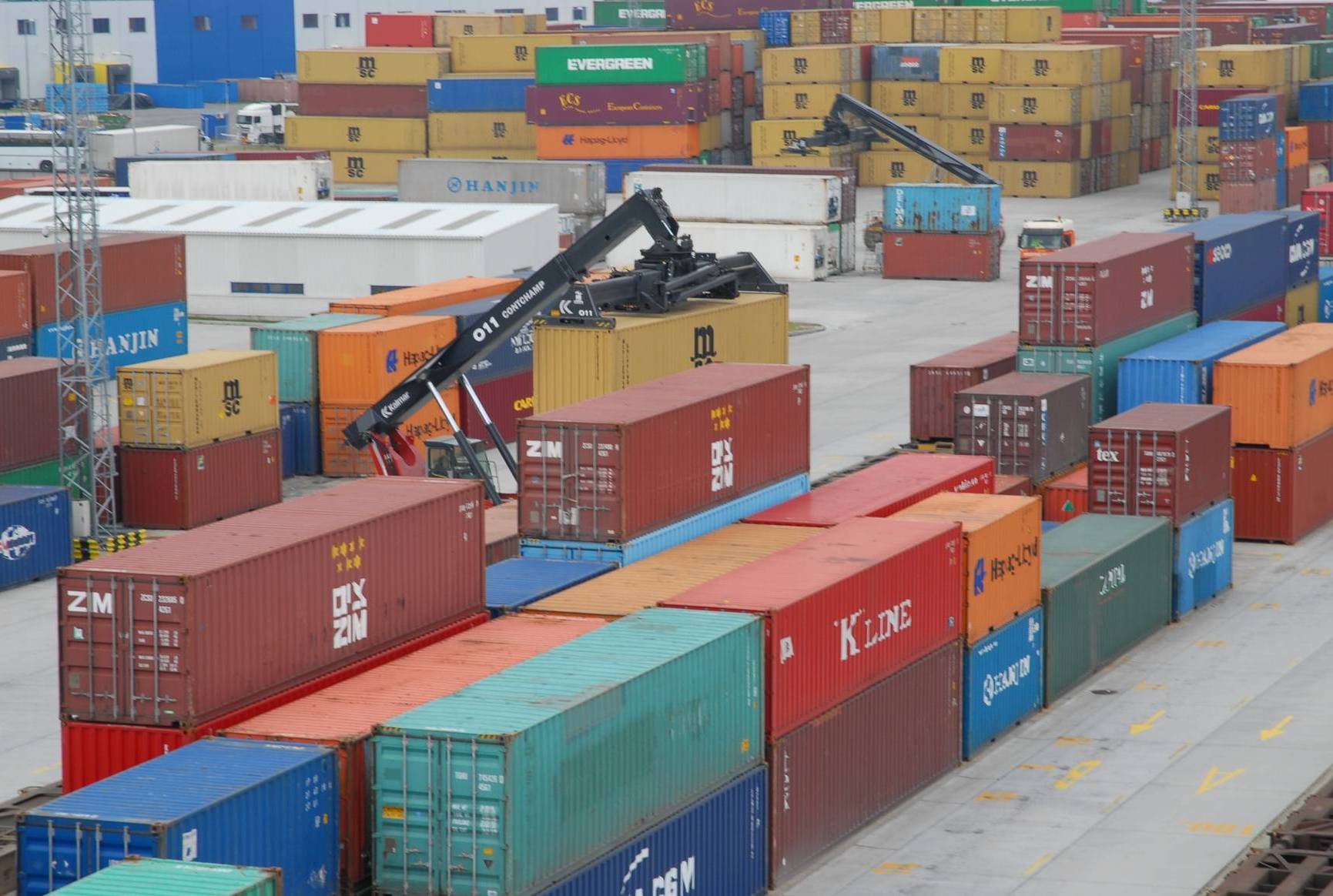 [Speaker Notes: У погледу географске дистрибуције робне размјене Републике Српске у периоду јануар-DECEMBER 2015. године у извозу највише учествује Италија са 18,0%, затим Србија са 13,0% и Њемачка са 10,7%. У истом периоду у структури увоза највише учествује Србија са 17,6%, Русија са 16,0% и Италија са 12,1%.

Посматрајући земље са највећим учешћем у обиму робне размјене са Републиком Српском, највећа покривеност увоза извозом у периоду јануар-DECEMBER 2015. године остварена је са Црном Гором и износи 462,0%, док је најмања покривеност остварена са Русијом 3,3%.
        
У  периоду јануар-DECEMBER 2015. године, према економским групацијама земаља, највише се извозило у земље Европске уније (28 чланица) милијарду и 828 милиона КМ, док се највише увозило, такође, из земаља Европске уније (28 чланица) 2 милијарде 81 милион КМ.]
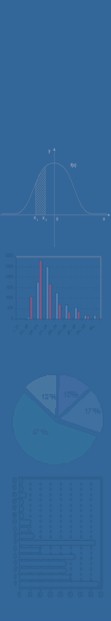 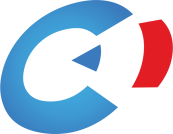 22nd January 2016
PRESS CONFERENCE
Republika Srpska Institute of Statistics